Preparacion para solicitar la aplicación del FAFSA
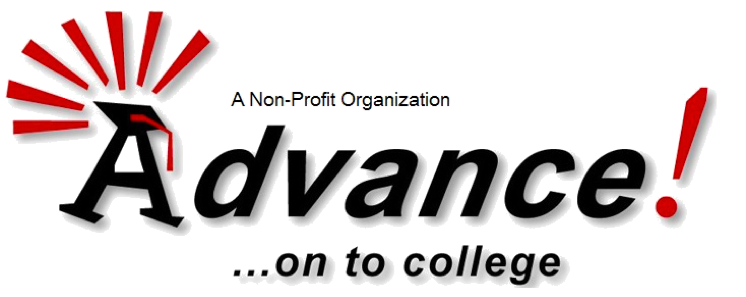 www.ontocollege.org 
Virtual Appointments (Citas Virtuales)
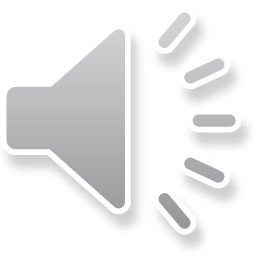 Puntos de aprendizaje:
Que es el FAFSA
FSA ID 
Documentos para solicitar el ID FSA 
Fecha limite del FAFSA
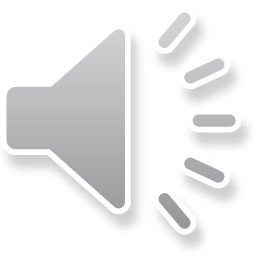 Que es el FAFSA?
El FAFSA (desafortunadamente) no le garantiza dinero gratuito al estudiante, pero puede abrir puertas de apoyo económico para costear la universidad. 
Antes de aplicar se tiene que registrar, obteniendo un FSA ID
El estudiante estará aplicando a un paquete de ayuda de fondos federales y estatales 
FREE APPLICATION FOR STUDENT AID
Cal Grant (State of CA) 
Pell Grant (Federal) 
Middle Class Scholarship 
CA College Promise (CCC only) 
Scholarships (varies by school)  
Subsidized Loan 
Unsubsidized Loan
Work study
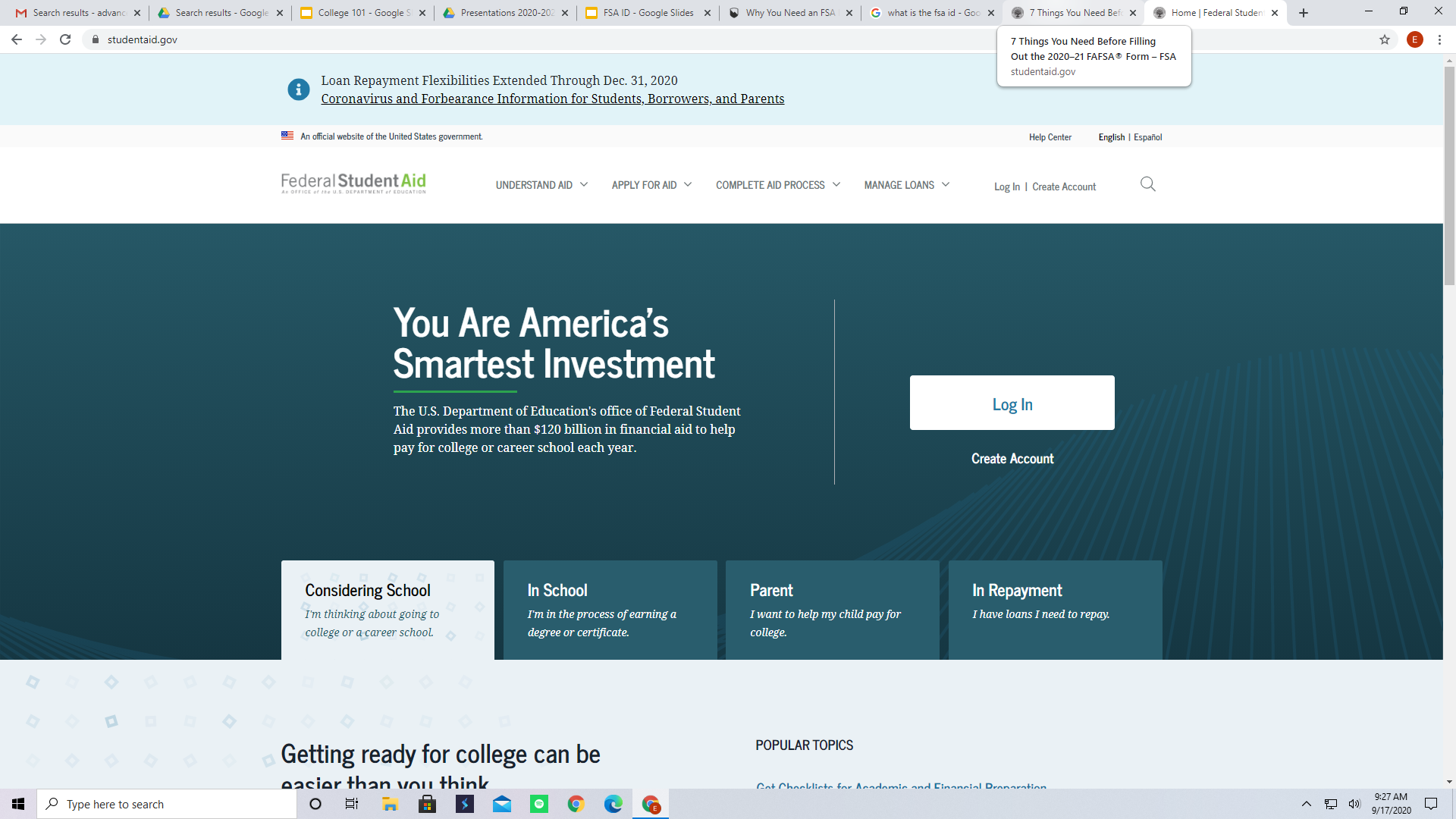 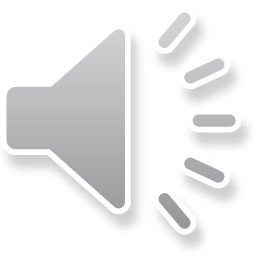 FSA ID
Es la única manera de obtener acceso a la aplicación del FAFSA y hacer correcciones si es necesario. 
El FSA ID está conectado con los seguros sociales y es utilizado para ingresar, conectar los ingresos con el IRS y firmar la aplicación de forma electrónica. 
Es la forma mas rápida de firmar la aplicación y procesar la aplicación. 
Con estas claves el estudiante también puede tener acceso otros programas financieros del gobierno. 
Padres sin SS# no pueden aplicar para un FSA ID, tendrán que imprimir y firmar una hoja y mandarla por correo . 
Importante de mantener estos documentos confidenciales y fuera del alcance de extraños
Guarde las claves para utilizar por los siguientes 4-5 años.
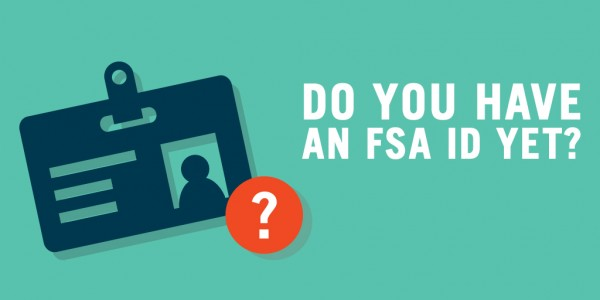 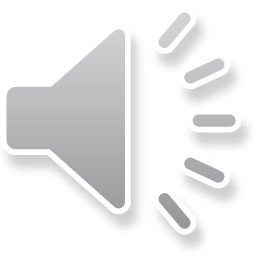 Mantenga esta información a mano
Seguro Social del estudiante y un padre 
Correo electrónico personal (no utilizar correo electrónico de la escuela)  
Correo electrónico de un padre
Número de teléfono celular de padre y estudiante
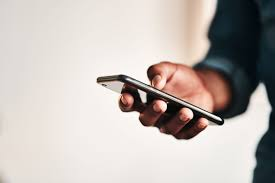 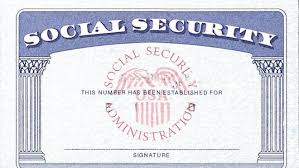 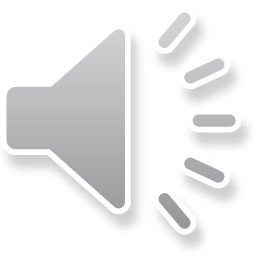 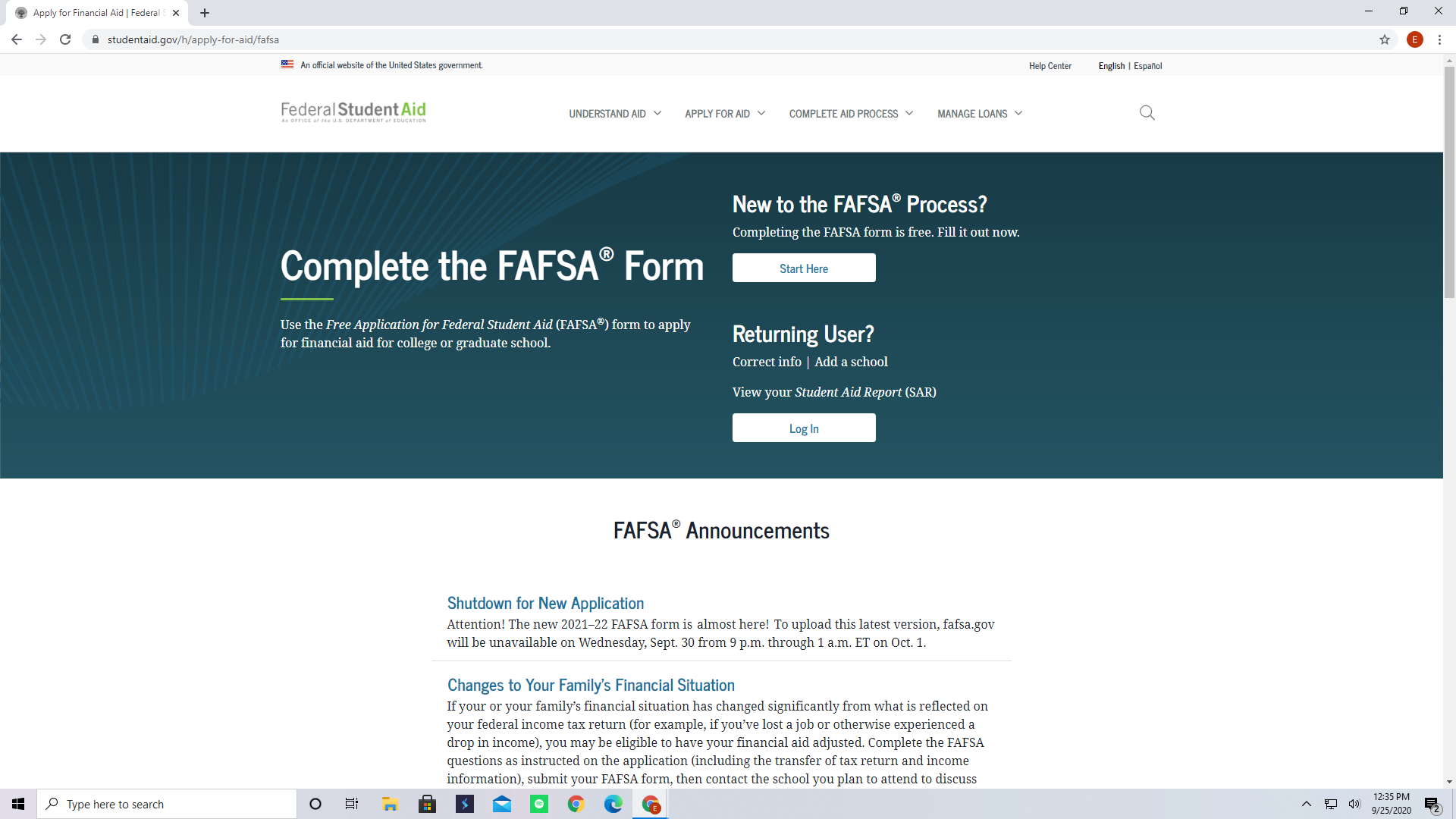 www.fafsa.ed.gov

Nuevo estudiante
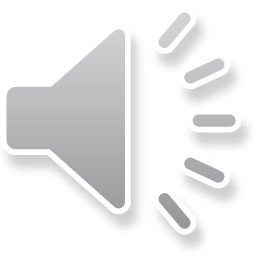 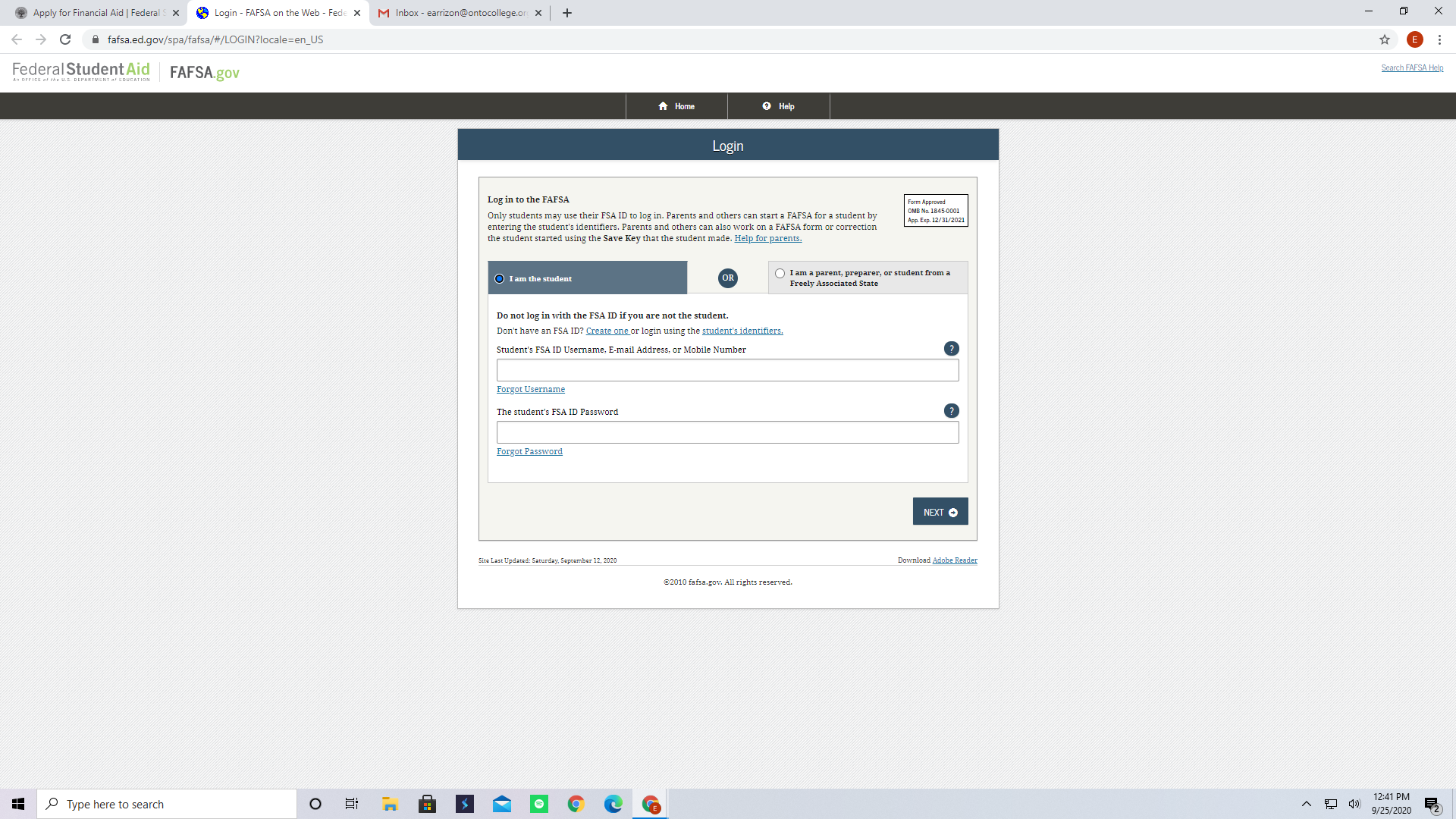 Selecione “I am a student”
Crear un FSA ID
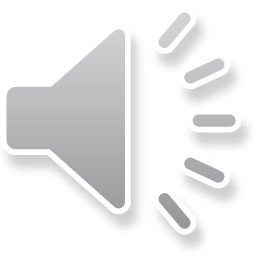 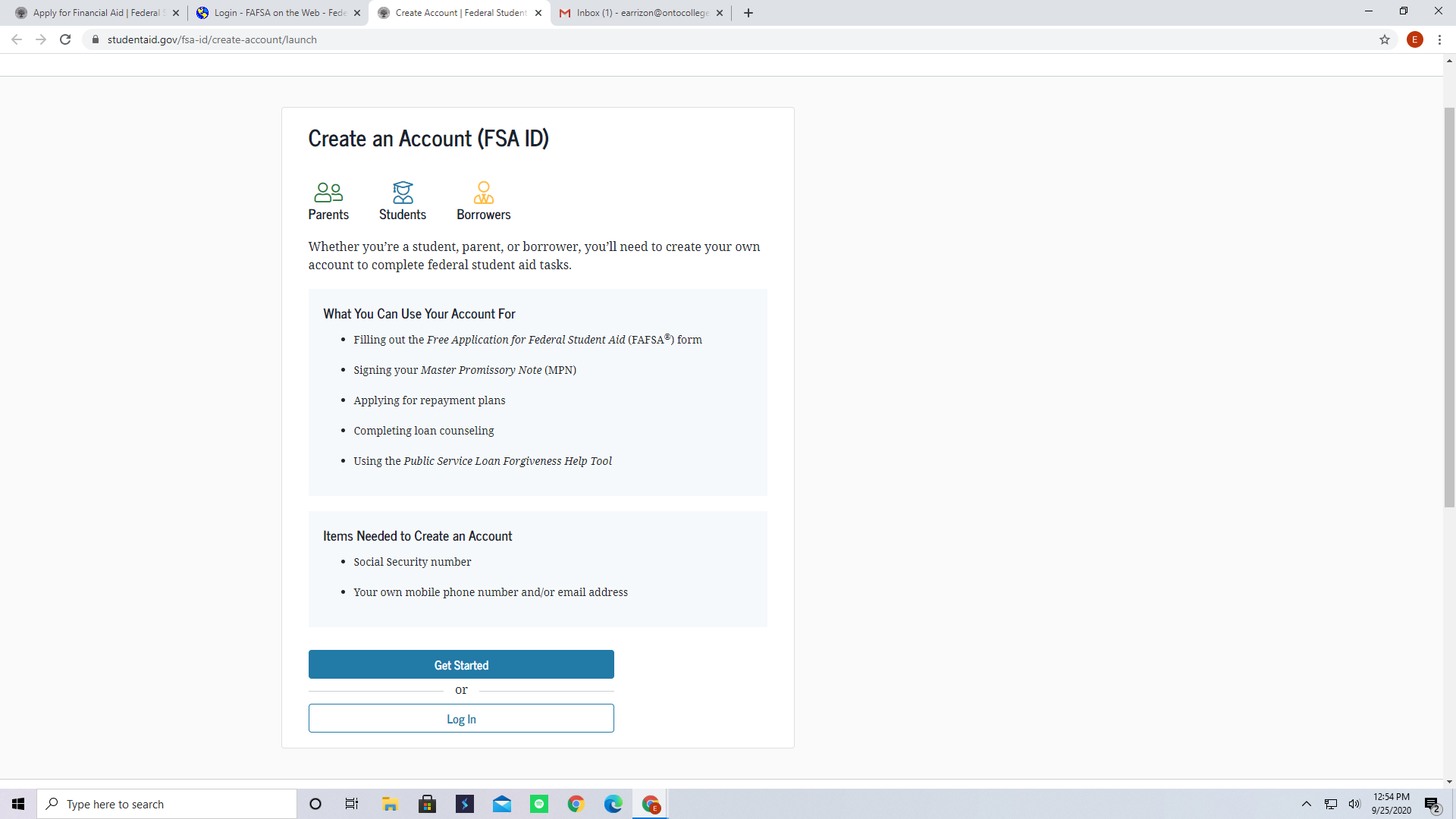 Selecionar  “Get Started”
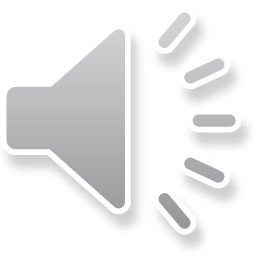 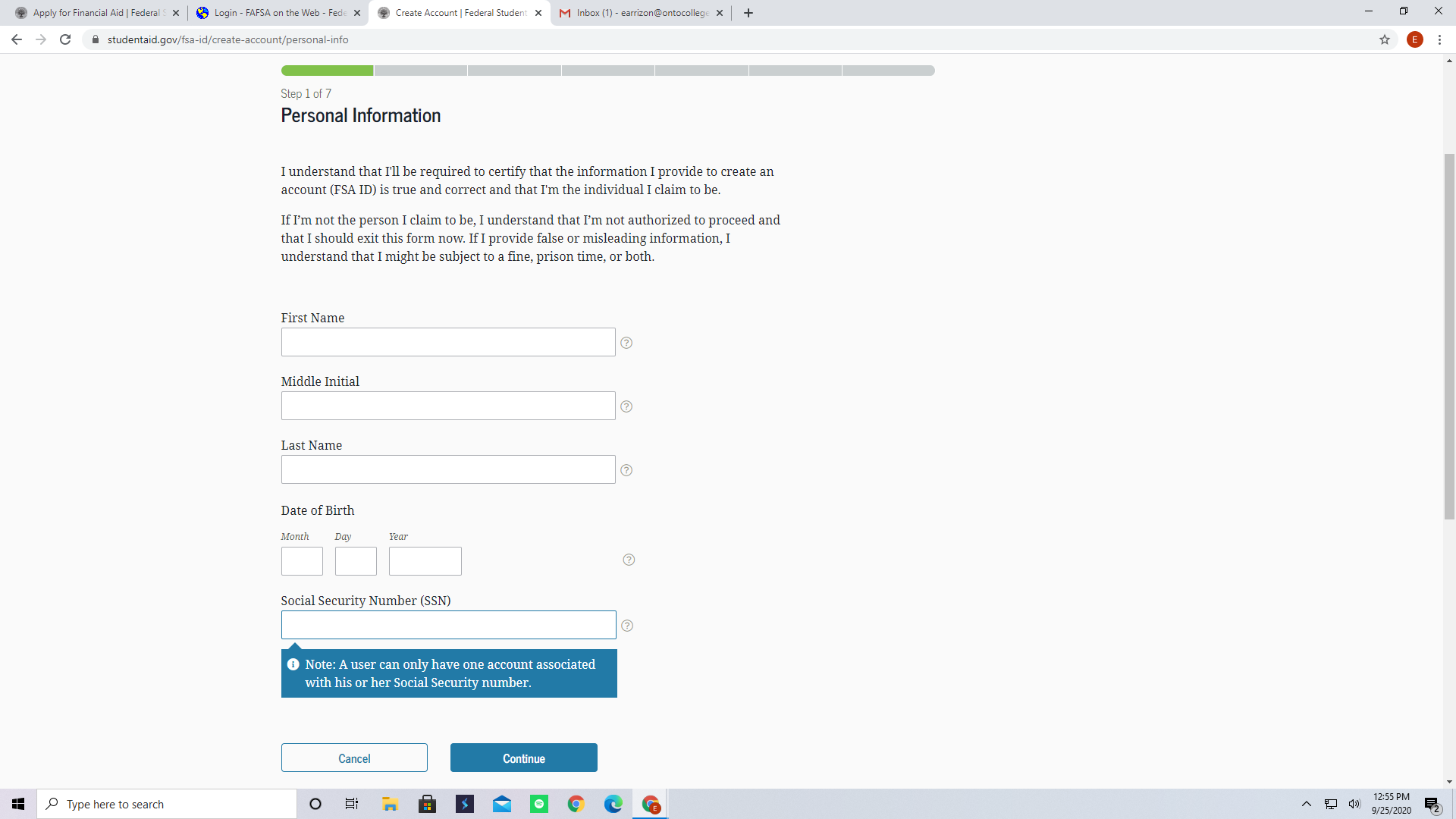 Nombre Legal
*como aparece en el SS#
Revise que la fecha de nacimiento esté correcta
Revise que el seguro social esté correcto
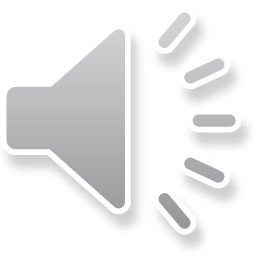 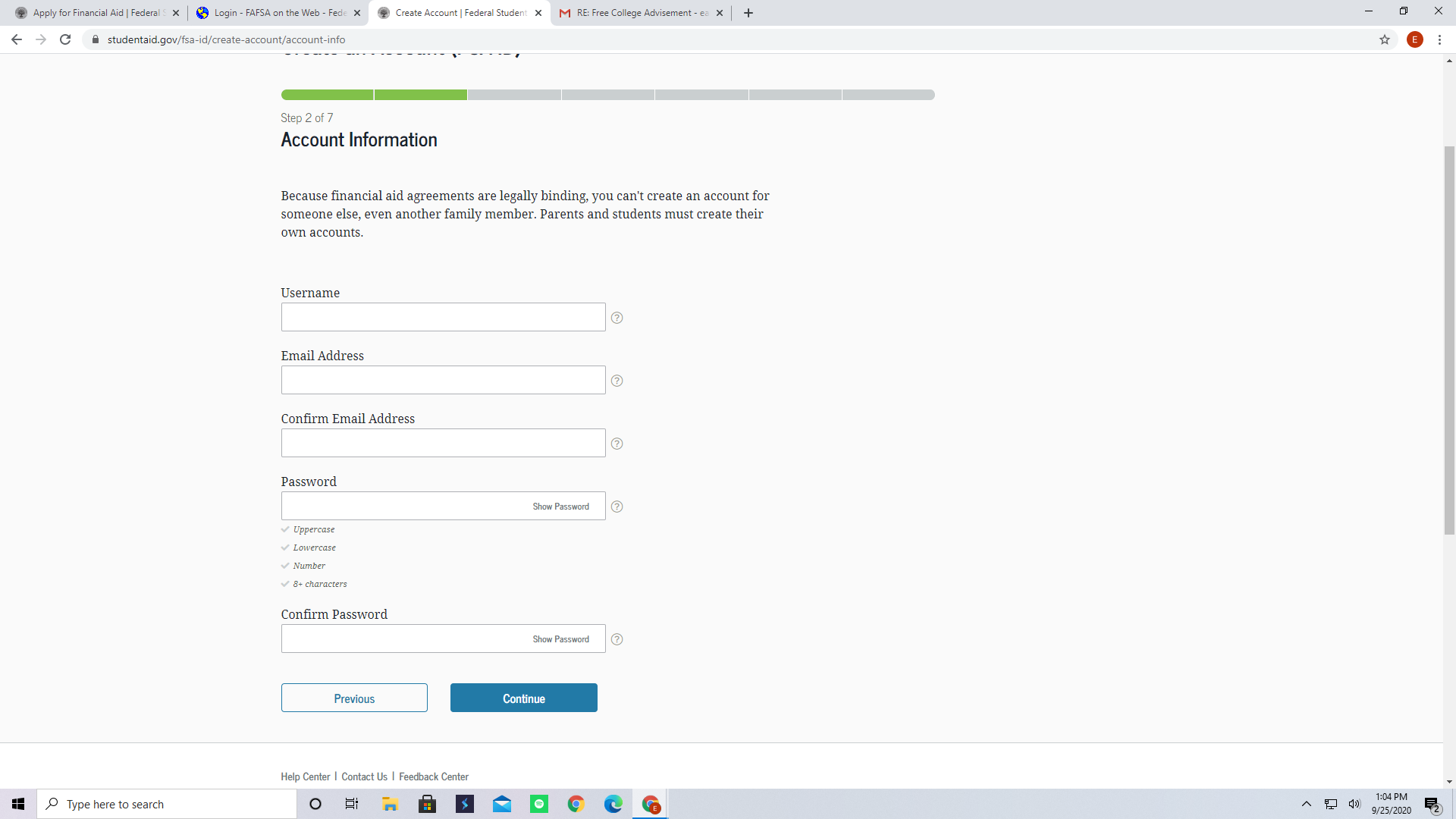 Nombre de usuario 
*sugerencia, nombre, apellido y un numero
Utilizar correo electrónico personal 
*No utilice correo electrónico de la escuela
Contrasena
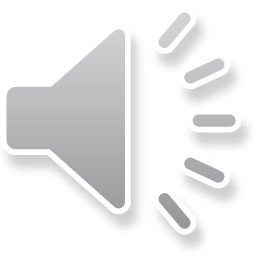 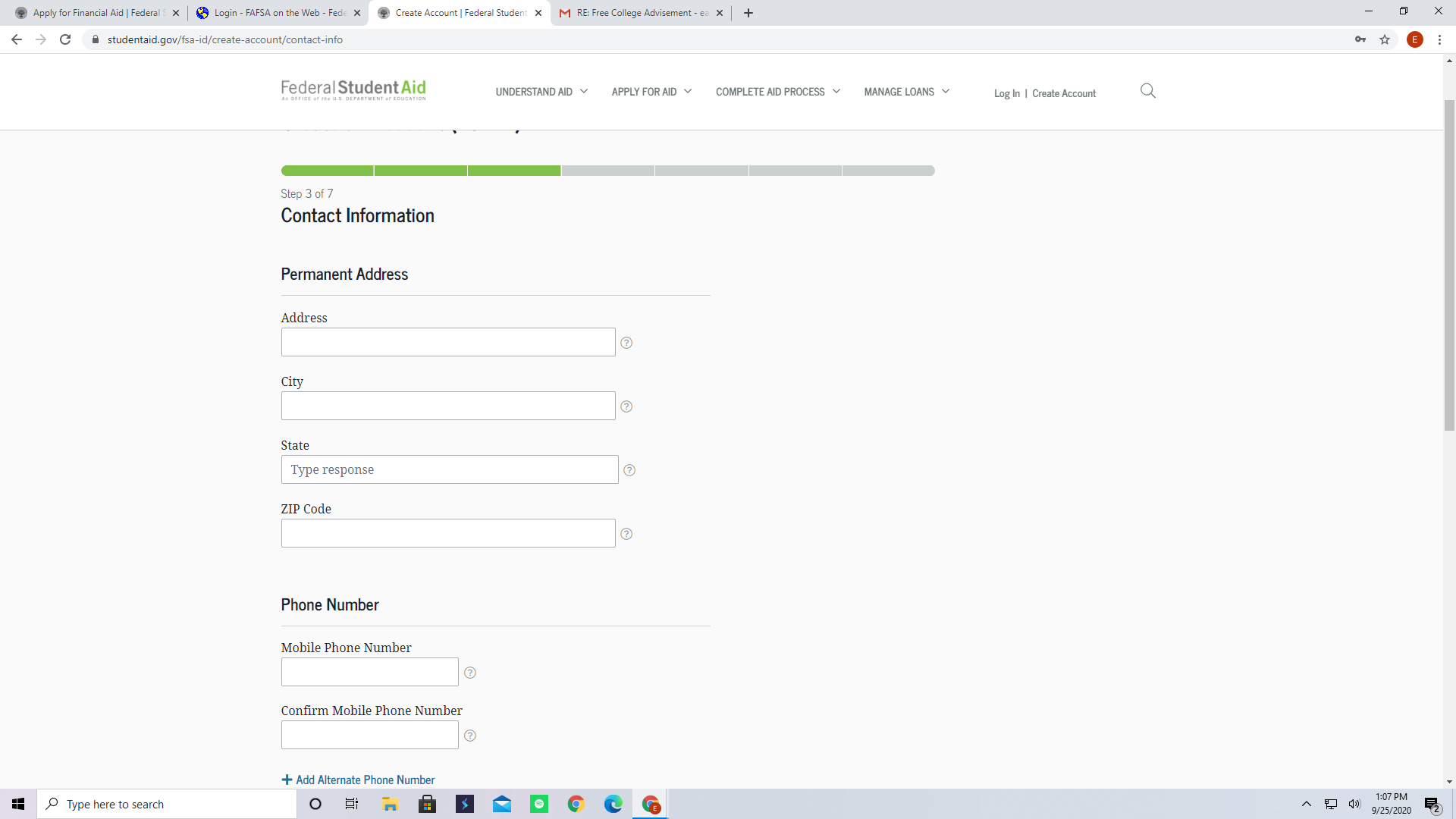 Direccion 
*Direccion vigente
Numero de telefono celular
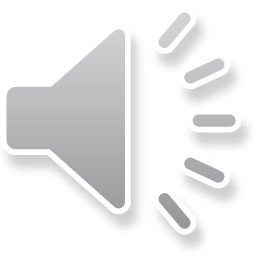 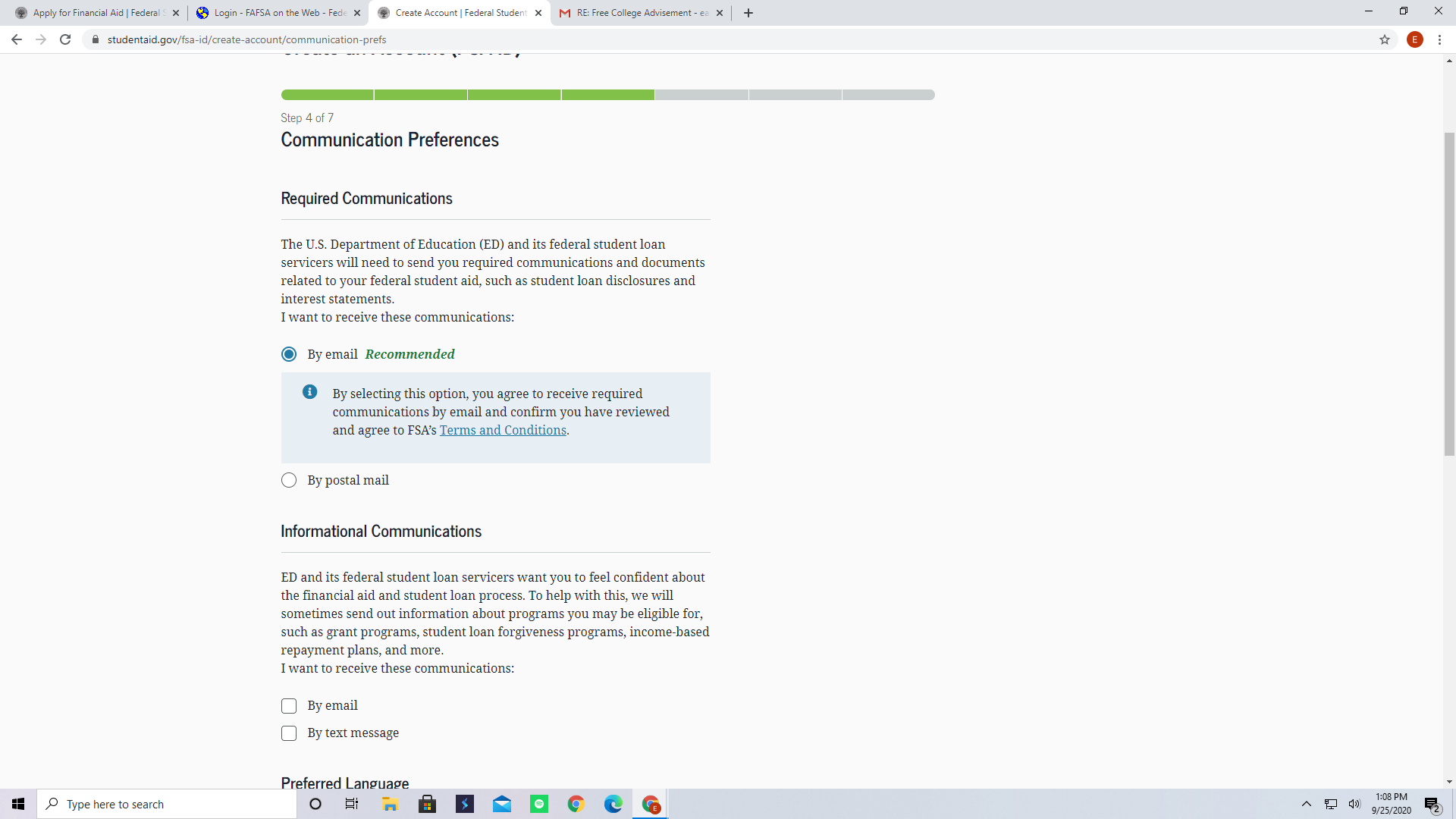 Seleccione la preferencia de comunicación
Opcional
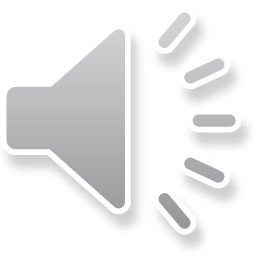 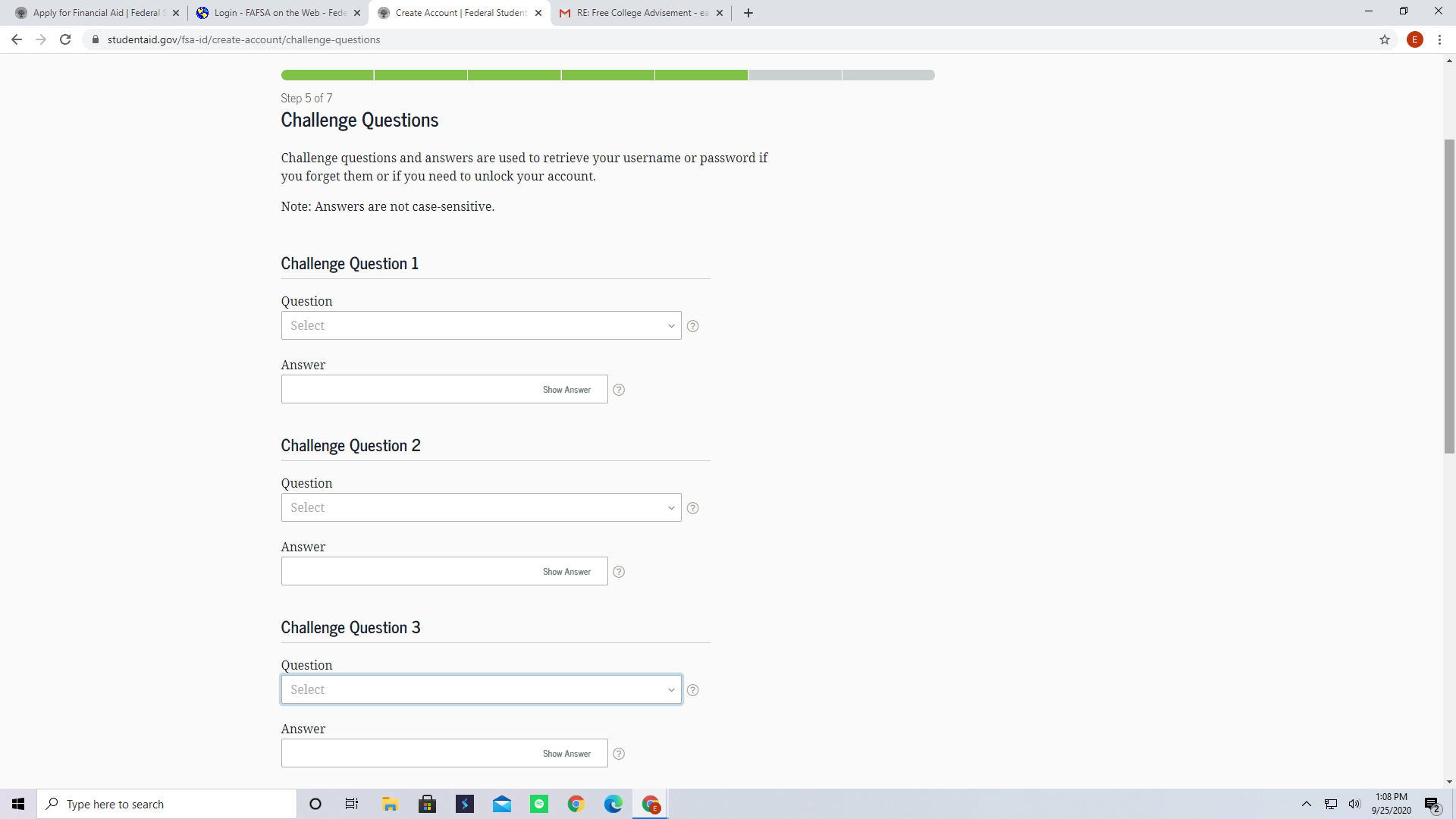 Selecionar 4 preguntas de desafío
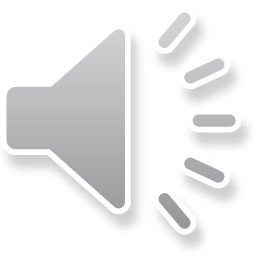 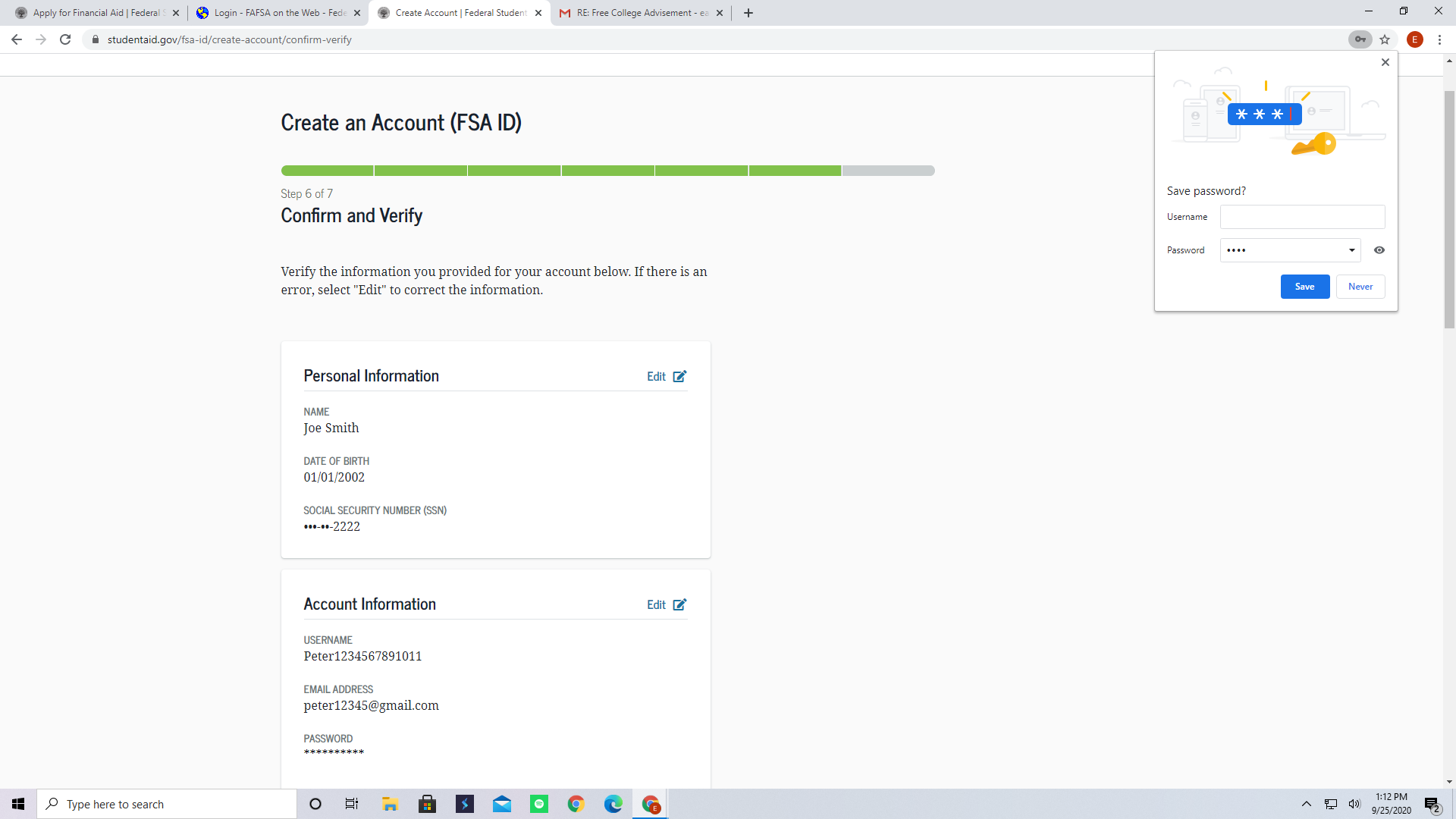 Revisar la información y asegurar exactitud
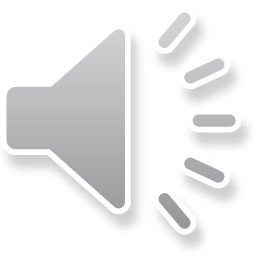 Verificar correo electronico y telefono 
* Código se mandará a celular y correo para verificación
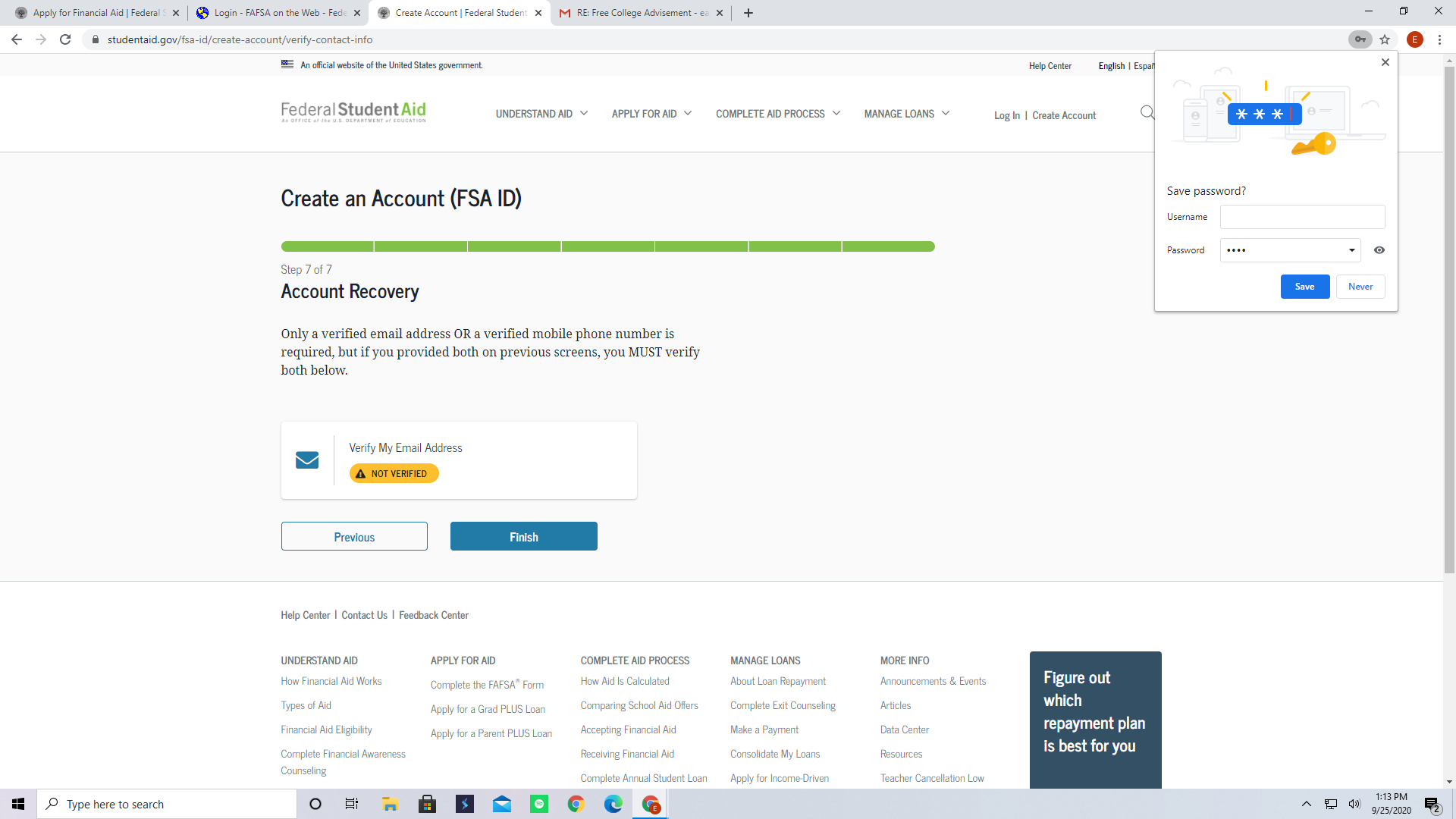 Pulsar en el botón de “Finish”.
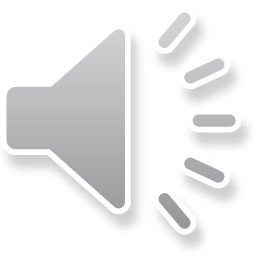 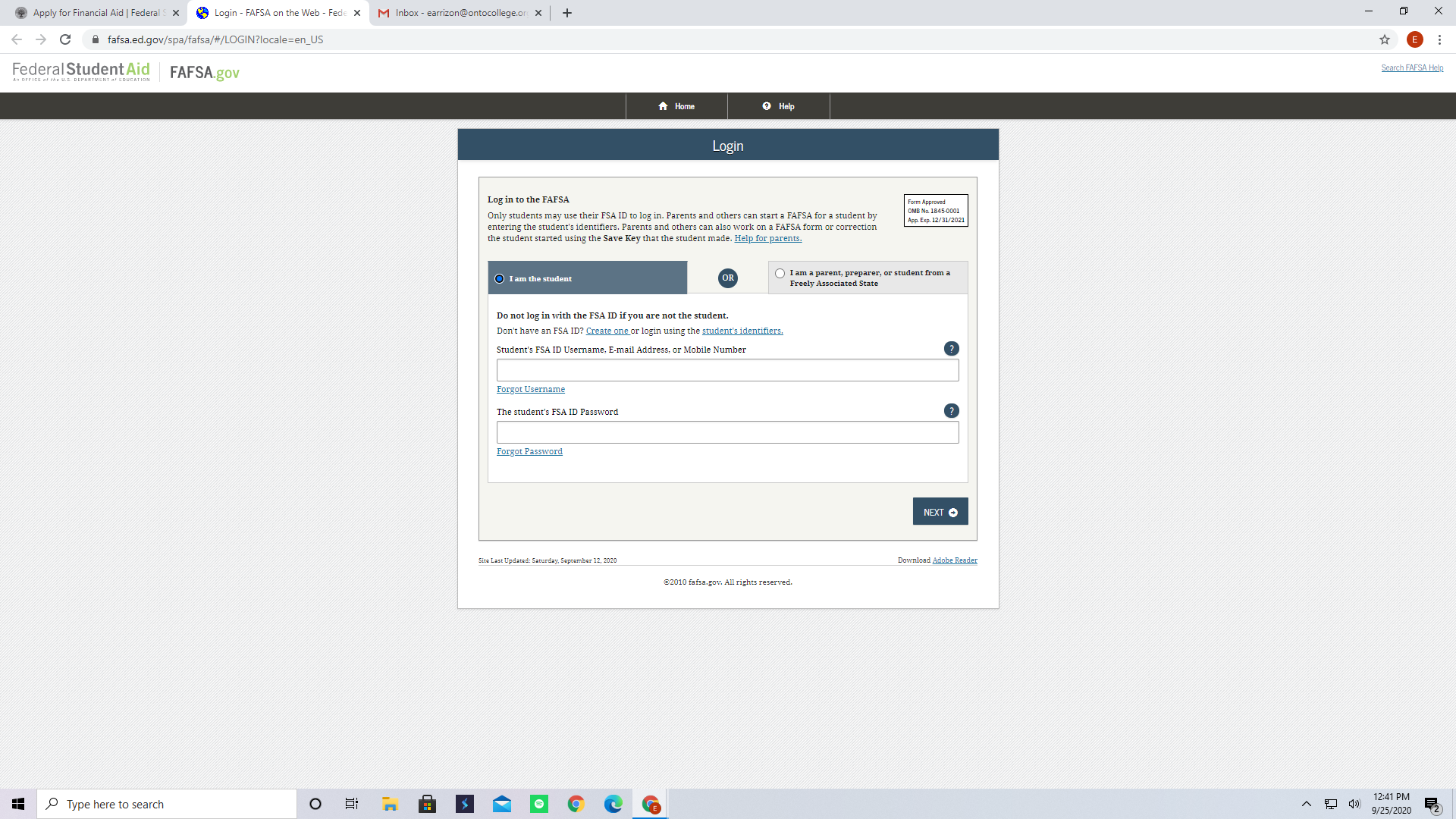 Ahora estás listo para ingresar al FAFSA
nombre de usuario, teléfono o correo electrónico
*solo teléfono y correo verificado
Codigo de contrasena
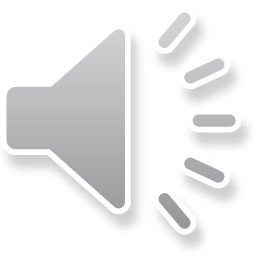 Repaso
Verifique dos veces que los seguros sociales estén correctos y acuerden con la tarjeta de SS# 
El estudiante utilice correo electrónico personal, no utilizar correo de la escuela 
Verifique correo electronico y numero de celular para opción de recuperar clave 
Padres sin SS# no pueden crear una cuenta de FSA ID 
Solo se requiere un FSA ID de un padre 
La aplicación abre Octubre 1 y cierra Marzo 2 (No espere para el último momento para enviarla)
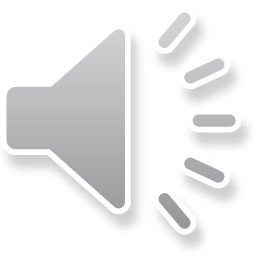 Preguntas?
contactenos con preguntas visitandonos en la página web:
www.ontocollege.org
info@ontcollege.org
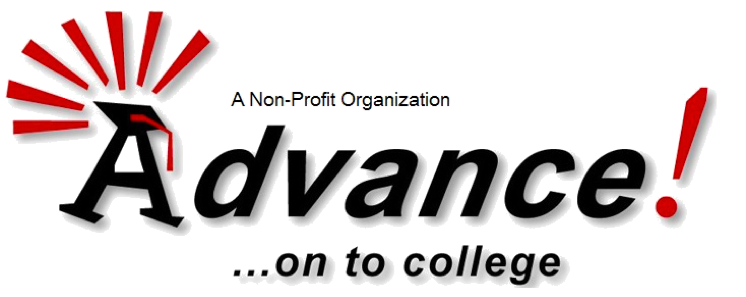 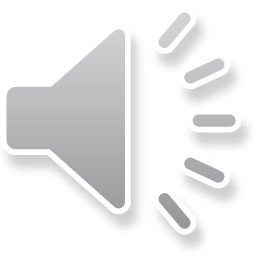